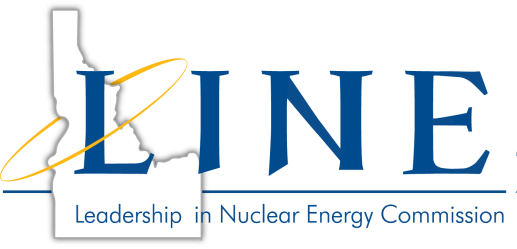 Education and Workforce Subcommittee
January 31, 2018
Members of Subcommittee
Rick Aman, Chair – College of Eastern Idaho
Amy Lientz, Vice-Chair – INL
Wendy Horman – Idaho Representative
Noel Bahktian/Ethan Huffman (alternate) – CAES
Marc Skinner – University of Idaho
Lyle Castle -  Idaho State University
Hope Morrow – Department of Labor
Bobbie-Jo Meuleman –Department of Commerce
Dana Kirkham – REDI: Science, Technology and Research Org
Greg Roach – BYUI
Don Roth – U Wyoming
[Speaker Notes: Rick]
Charge of Subcommittee:
INL and other segments of Idaho industry are engaged in numerous activities that enhance education and workforce development in our State. 
More needs to be done to couple industry’s activities and interests in education and workforce development with the relevant State agencies and private sector. 
The Subcommittee shall engage INL, Idaho State Board of Education, Department of Commerce, Department of Labor, Idaho universities and colleges as well as businesses and industries. 
This engagement and partnerships should be: 1) targeted toward nuclear education and related fields, 2) provide a clear roadmap for students interested in these areas of focus, and 3) identify tools for recruitment.
[Speaker Notes: Rick]
Problem
Simply defined – There are skill and knowledge gaps in Idaho’s nuclear job opportunities now and into the future. 
This problem will be partially solved with the outline of available jobs and a menu of available programs throughout the state.
Engagement of a future workforce should be targeted toward nuclear education and related careers, providing students with clear roadmaps for those interested in these areas of focus, and identifying tools of recruitment for both students and the industry.
This focus is not only on INL along with other contractors of the US Department of Energy and nuclear industry currently in Idaho, but could also be made up to support the business related to the supply chain of the future
[Speaker Notes: Amy]
Occupation Navigation
This list combines and formalizes the US federal job classification system (SOC) with the Idaho National Laboratory (WDC) system.

An essential step toward bridging the gap between job seekers and job openings for Idaho’s nuclear industry.
Nuclear Job Classifications for INL
Institutions with Nuclear Related Degrees
Boise State University
10 Bachelor
15 Masters
6 Doctorate
Brigham Young University – Idaho
8 Certificate
5 Associate
15 Bachelor
College of Eastern Idaho
4 Certificate
7 Associate
Idaho State University
6 Associate
8 Bachelor
6 Masters
2 Doctorate
University of Idaho
8 Associate
1 Bachelor
19 Masters
8 Doctorate
[Speaker Notes: Rick]
Workforce Training Centers
The mission of Idaho’s six Workforce Training Centers is to provide short term, industry focused training, and to bring business sectors together to address common workforce training needs; focusing on the specific skill needs of their respective regions. 
Specific to the nuclear energy sector, training programs include: Energy Systems Technology, Environmental Safety & Health, Radiation Safety, as well as numerous support programs for trades, project management, leadership, apprenticeships, etc.  

 Energy Systems Technology and Education Center (ISU School of Technology) 
 College Eastern Idaho
 College Western Idaho
 College Southern Idaho 
 North Idaho  College
 Lewis Clark State College
[Speaker Notes: Rick]
Inventory of PartnersThe committee went through a list of possible partners to assist with the subcommittee, adding as necessary. The current list includes:
Idaho Organizations: Idaho State Energy Alliance, ITC, IGEM, IBE 
Idaho Nuclear Companies: INL, Idaho Cleanup Project, Navy, UAMPs, Studsvik, Curtis Wright, Premier, NuScale, Other Subcontractors
Economic Development Organizations: REDI/STAR, TRIDEC, SBOE, Chamber Alliance
Idaho Energy Alliance, Idaho Commerce, Idaho Department of Labor
CAES, UI, ISU, BSU, BYUI, Idaho Community College Coalition (ICCC), 
K-12, STEM Action Center, Idaho CTE and PTECH, 
Shoshone Bannock Tribe  
Veteran Organizations 
National Energy Institute  
American Nuclear Society
Unions
Four Areas of Higher Education Influence for the Nuclear Training Sector:
Degree Production and Re-training – New or existing employees for INL and contractors-Focus on changes in technology, areas in demand and professional development with degrees and certifications-Creation of new degrees, delivery modalities, and seamless handoff between institutions
“T-2-4” (Technical certificates, 2-year associate degrees, 4 year bachelors) Programming which creates a detailed pathway for students to go directly from a technical certificate, into a two-year degree, and finish with a four-year degree.
-Emphasis on population of “Some College - No Degree,” Veterans, Incumbent worker training
	-Emphasize on 1:2:7 ratio of- engineers/scientists: bachelor’s level support: technicians
	-Credit for prior learning, competency base learning – Badging, Skill Stack
Retain – Lessen outflow of millennial workforce from region	-Reduce millennials who are relocating out of the area for jobs or education opportunities
	-Preparation for “Silver Tsunami” – Boomers retiring
	-Emphasis on K-Career continuum, attractive educational “system” for IdahoAttract – Trained labor force into region	-Assess local needs by enhancing partnerships with business and industry
 	-Build Roadmap of available degrees, programs, internships and connections to industry and a career
	-Closely work with economic development organizations for “trends”
Influence - Future workforce	-Inspire K-12 students with STEM and high tech career exploration
[Speaker Notes: Rick (Amy Add after Rick speaks to each bullet)]
Path Forward
Objective
Map the education system tied to the nuclear industry that allows for efficient and rapid changes to evolving technologies and skills.  Use these tools to retain, attract and inspire the needed talent
Next Steps  
Plan (INL and other related industries)
Implement the “Priorities” (expand existing programs and starting new)
Test and Validate findings
Collect and Measure Data
Adjust, Grow Programs and Attract new Employees (industry and students)
Deliverables by Dec 2018
Listing of Degrees and Programs that exist
Inventory: Knowledge, Skills, and Abilities derived from industry and needed for current workforce 
List of Nuclear-Focused Careers
Short term and Long Term needs (numbers and skills) collected by industry
Create a Communication Plan and Define Audiences: Parents/Family, Students, Counselors/Teachers, Industry and Economic Development Organization, Faculty/Career Advisors
Tools and Products:  Roadmap, Fact Sheets, Video, Workshops, etc.
[Speaker Notes: Rick first half

Amy second half (deliverables)]